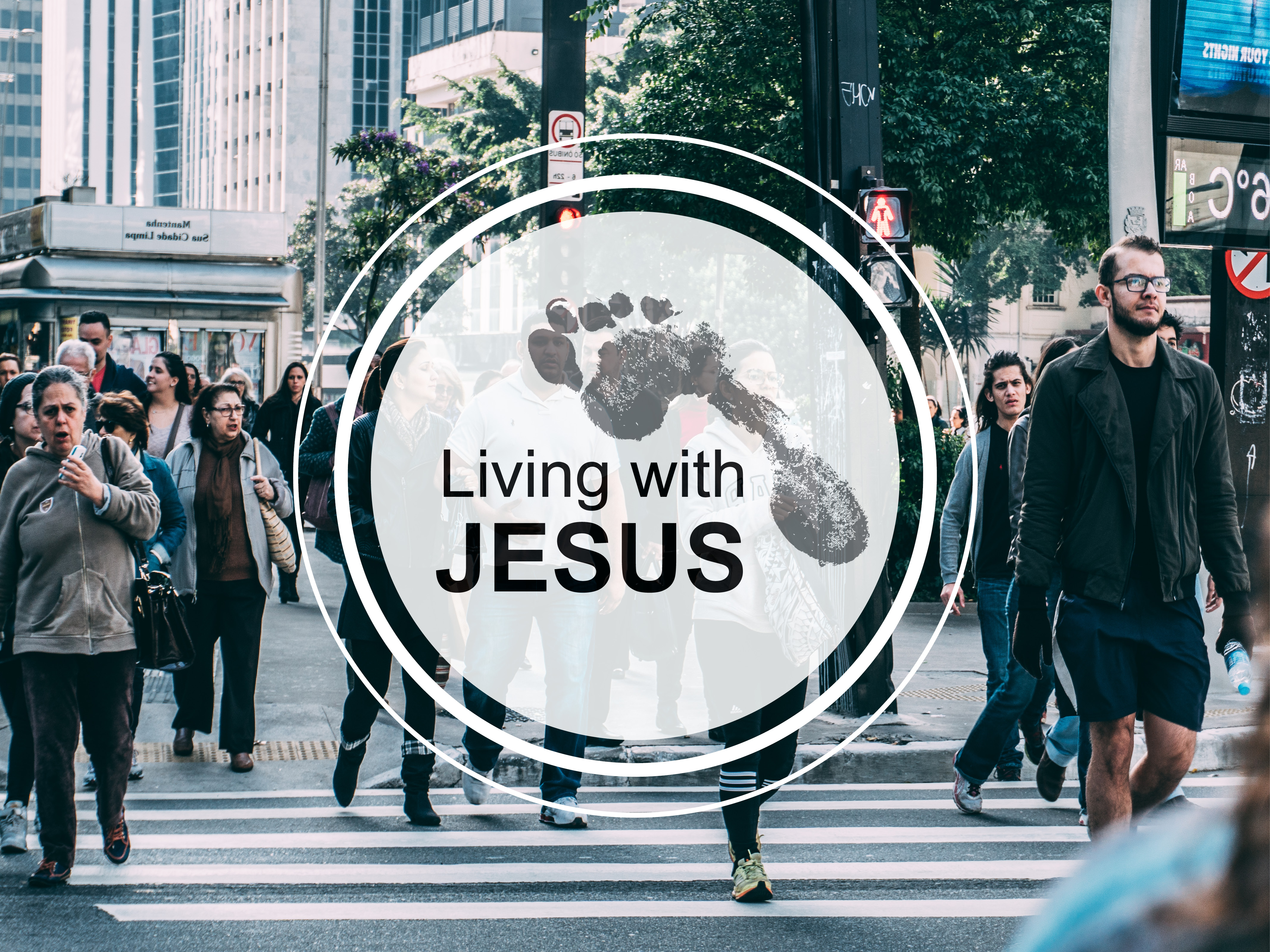 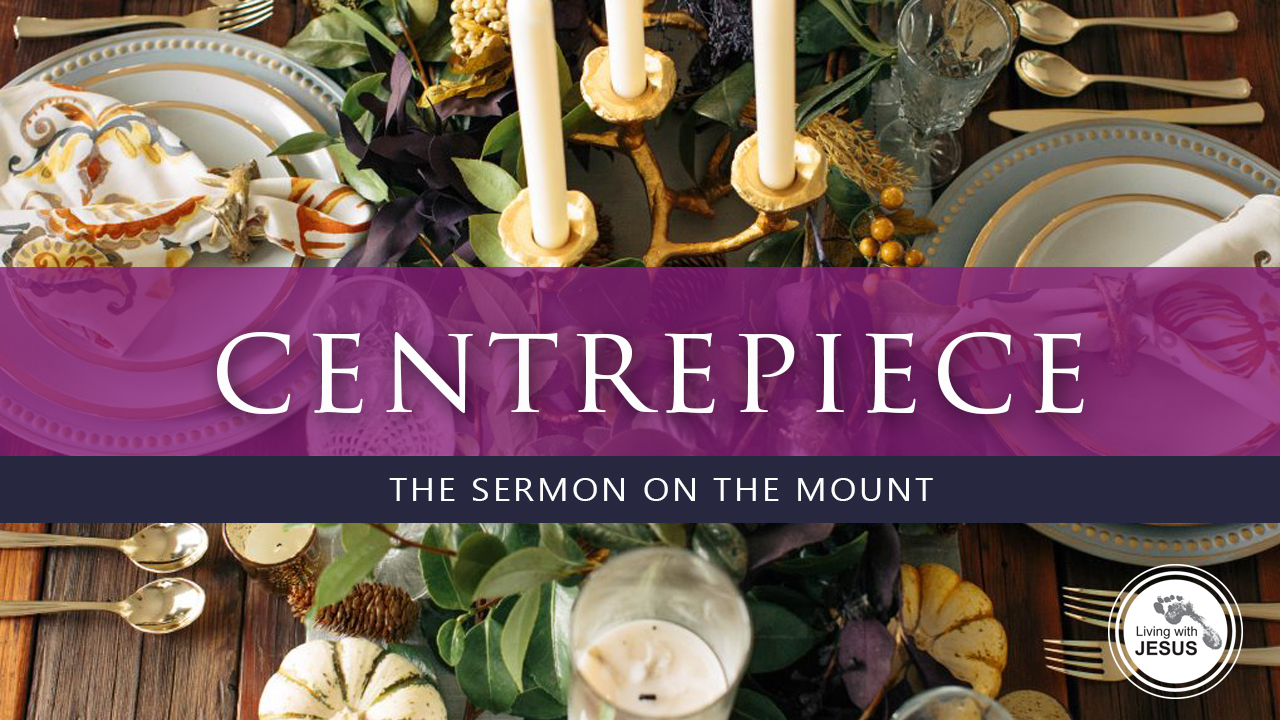 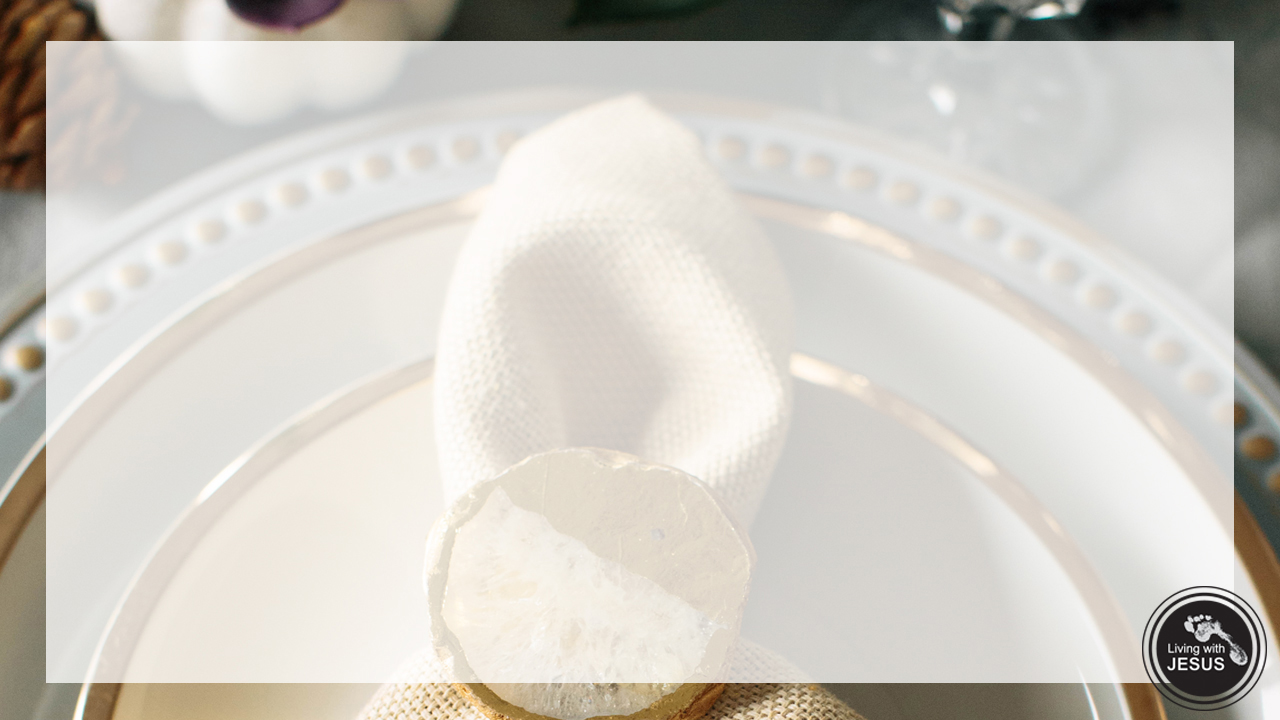 Matthew 6:19-24
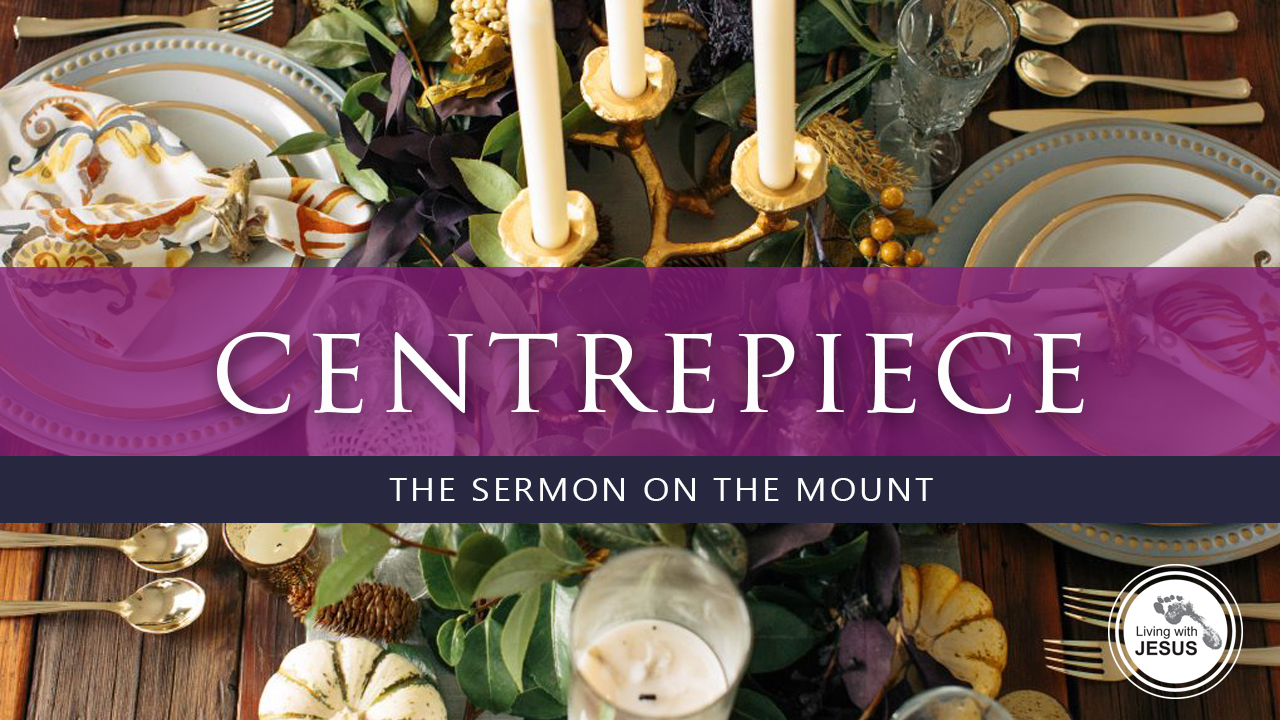 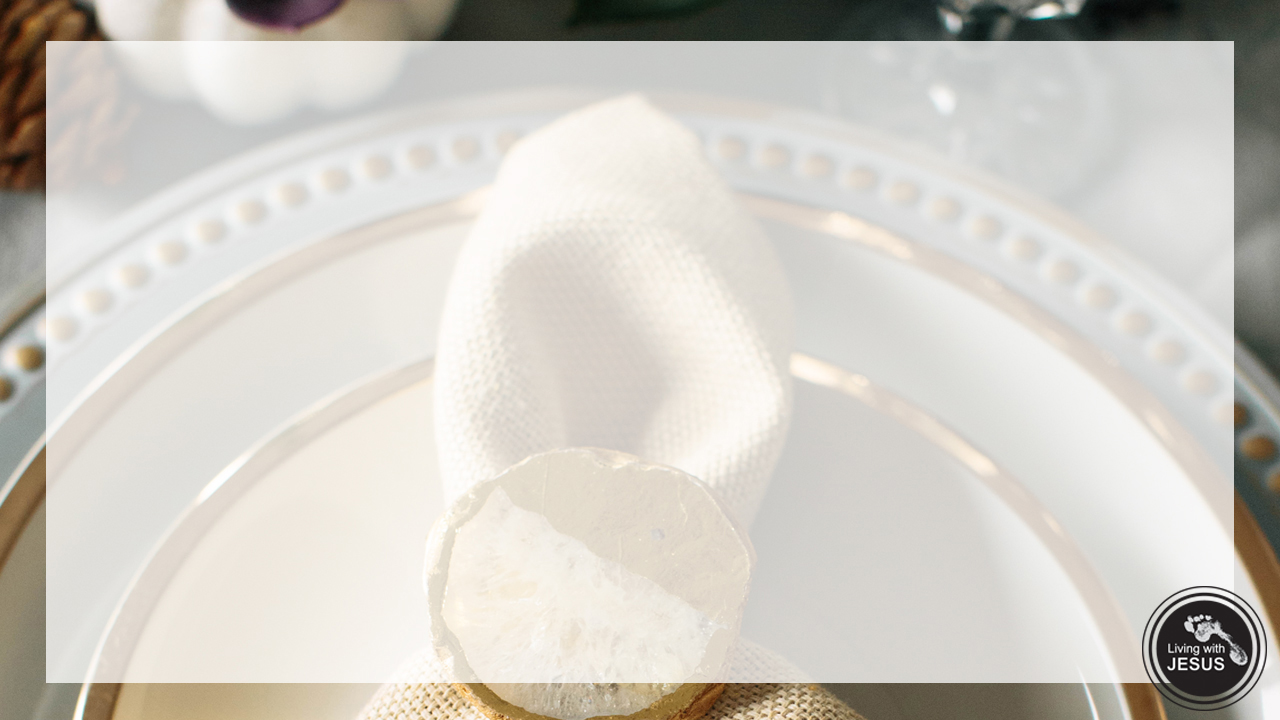 Matthew 6:25-34
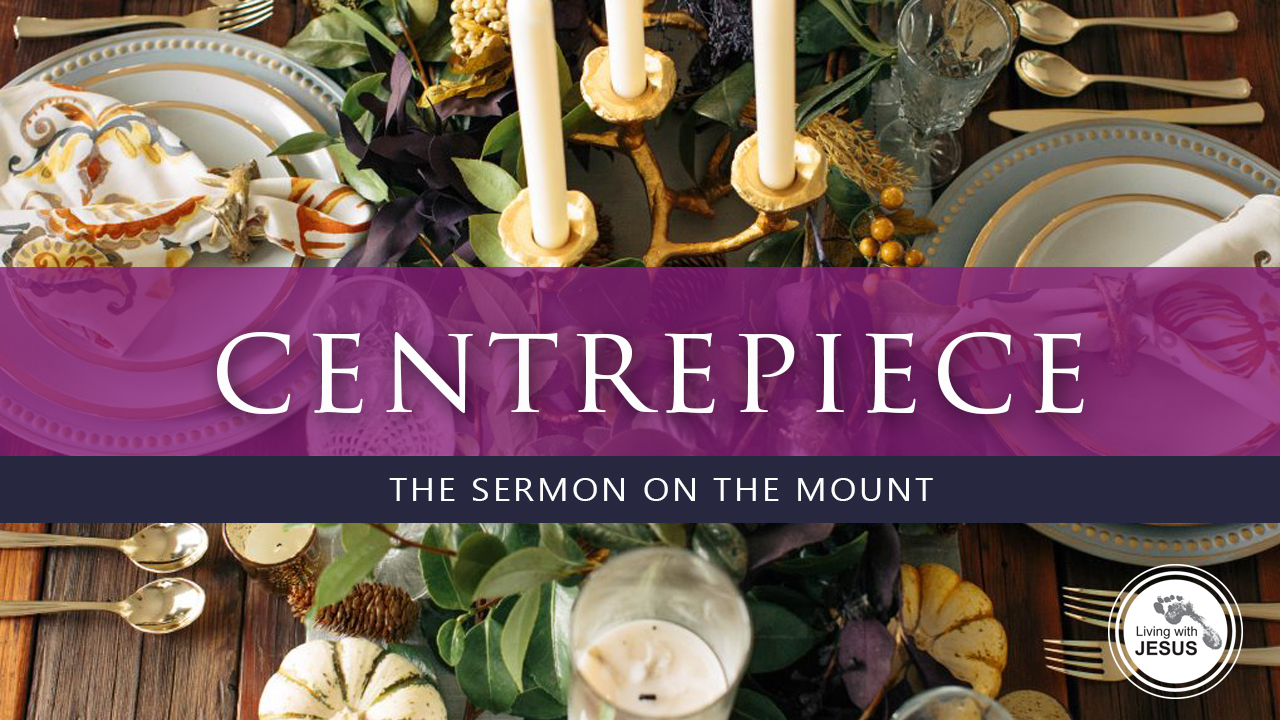 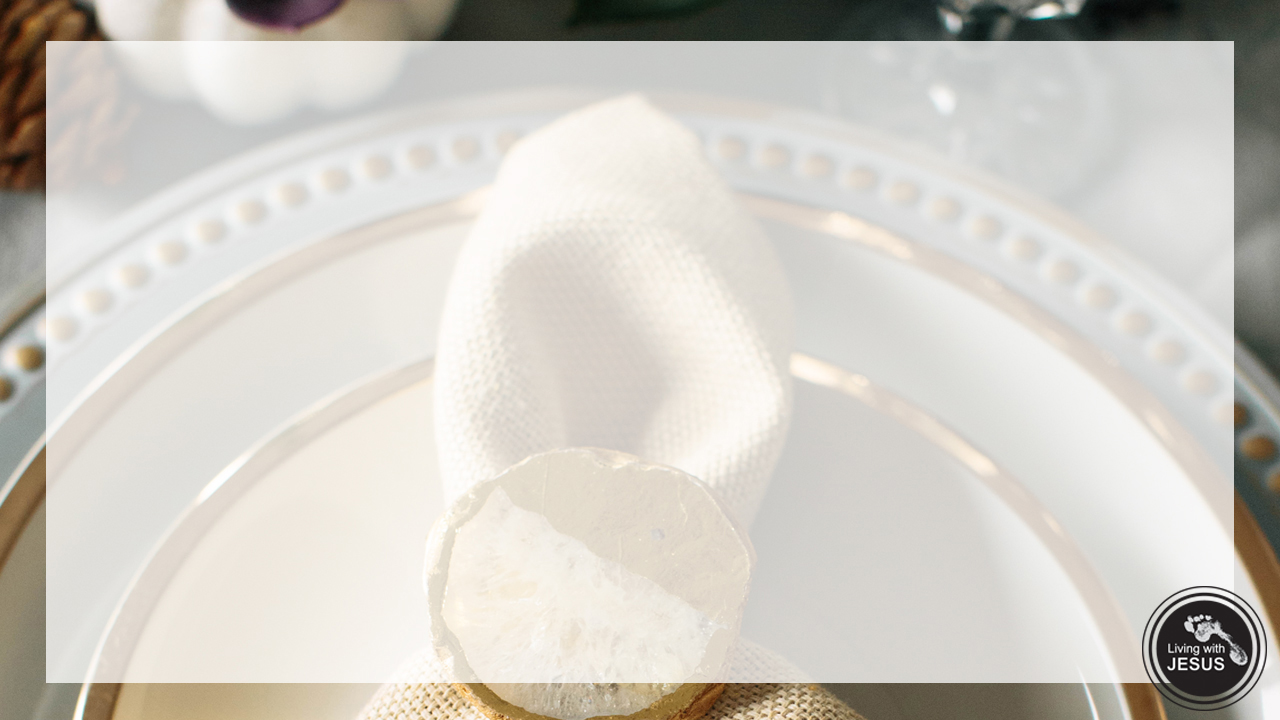 Matthew 7:1-6
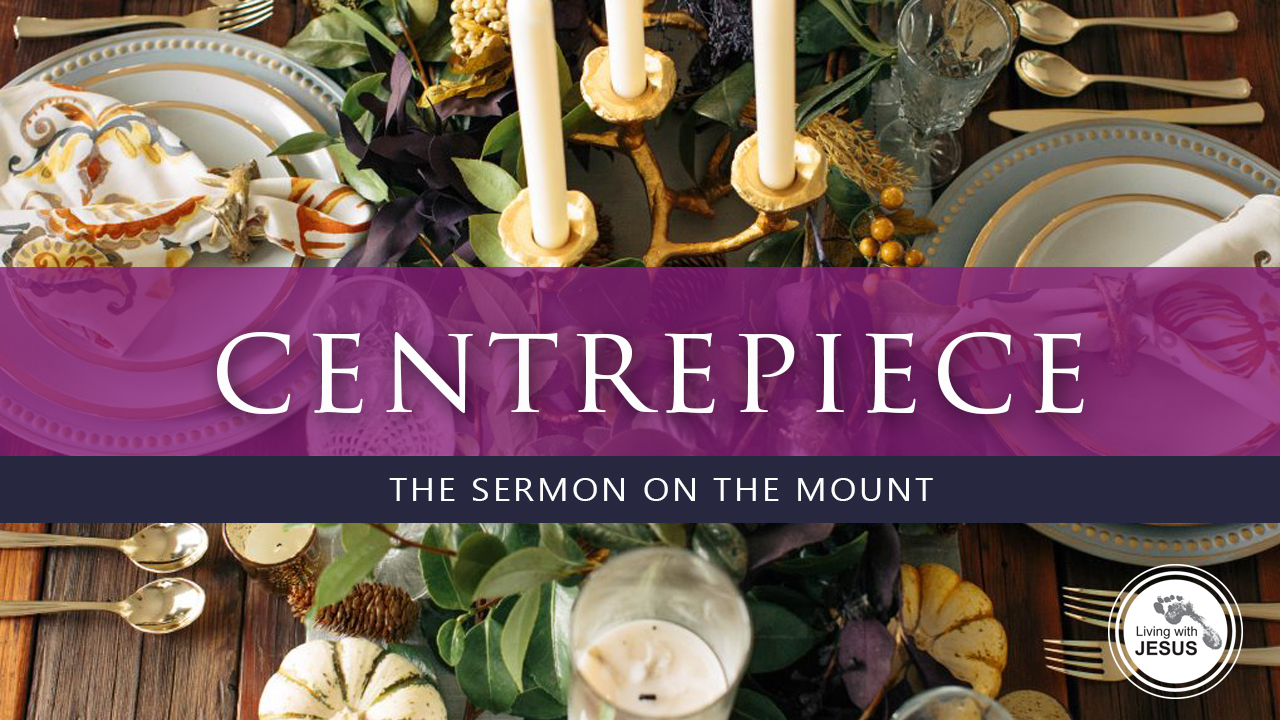 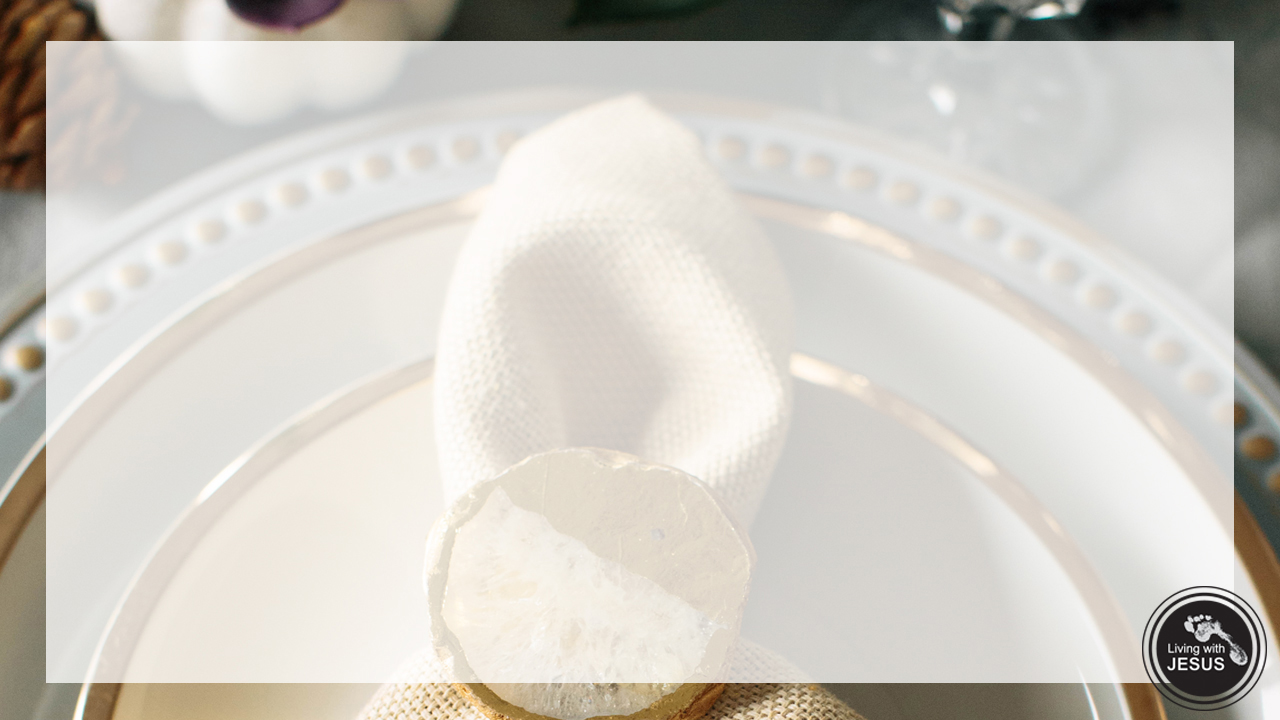 Judging others is the forbidden evaluation of other persons. 
It corrodes simple love.
Dietrich Bonhoeffer
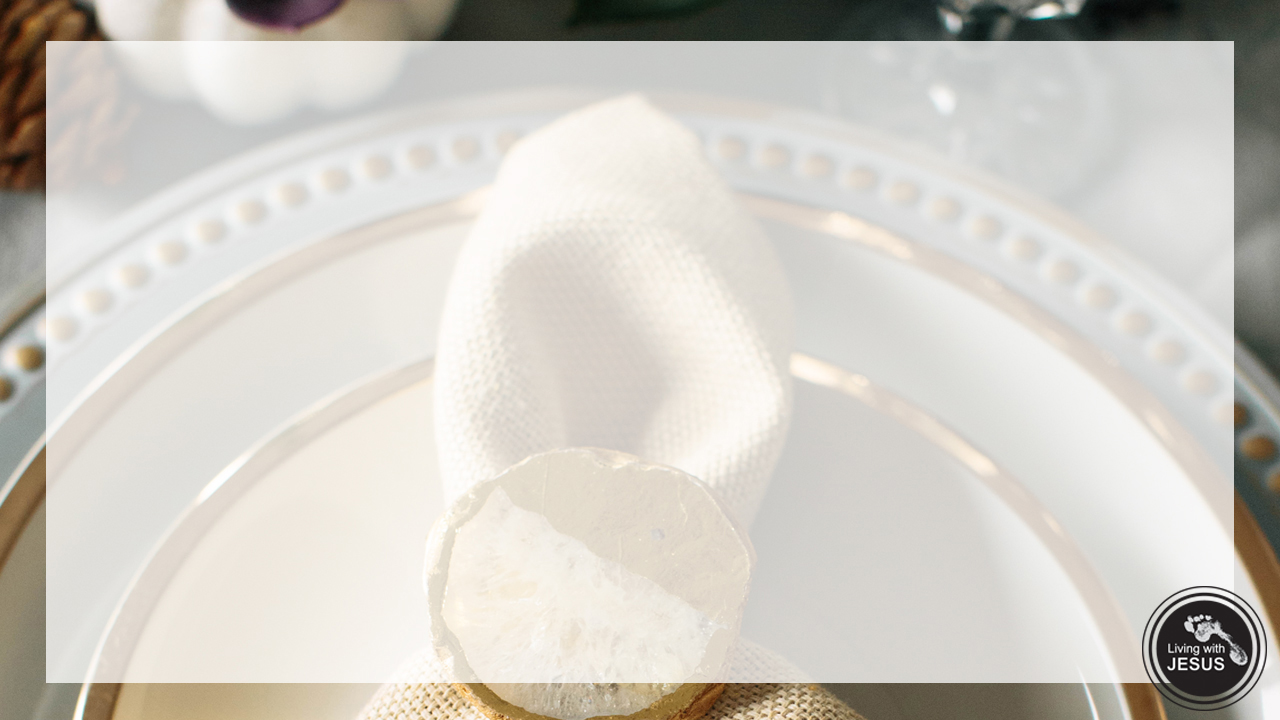 Judging others is the forbidden evaluation of other persons. 
It corrodes simple love.
Dietrich Bonhoeffer
The judging that Jesus condemns here is thinking about another person in a way that is contrary to love
John Wesley
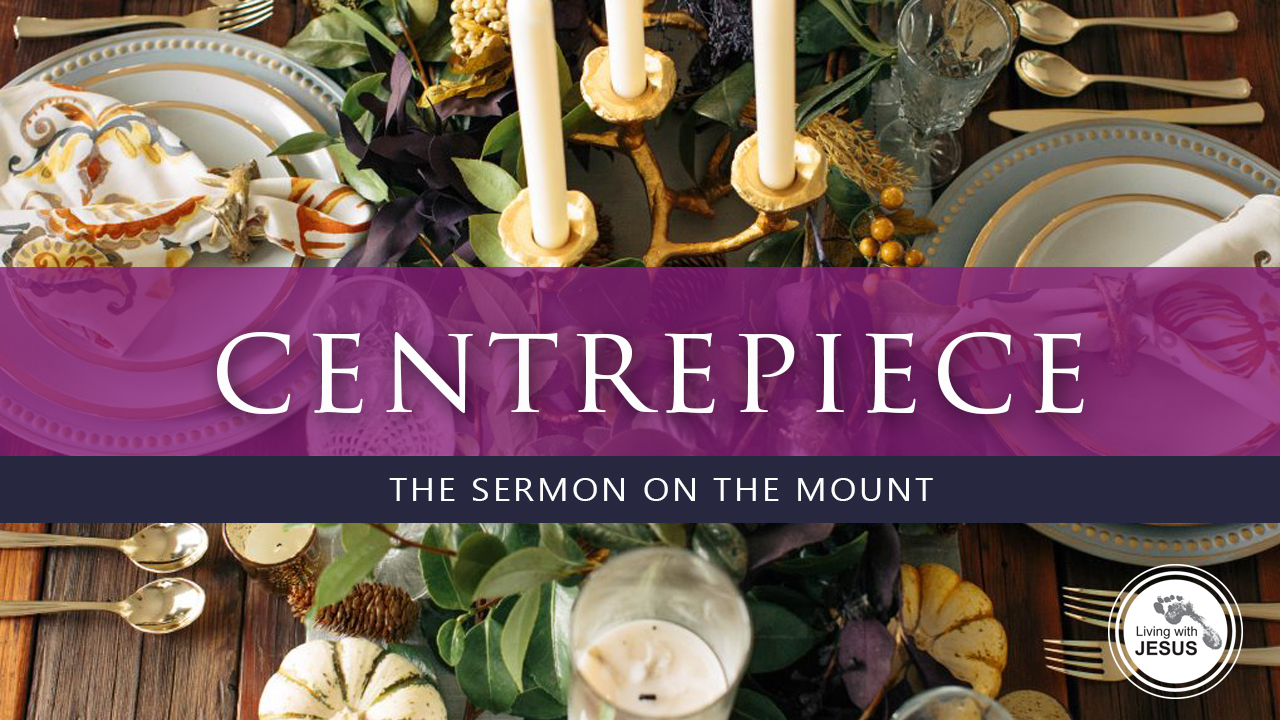 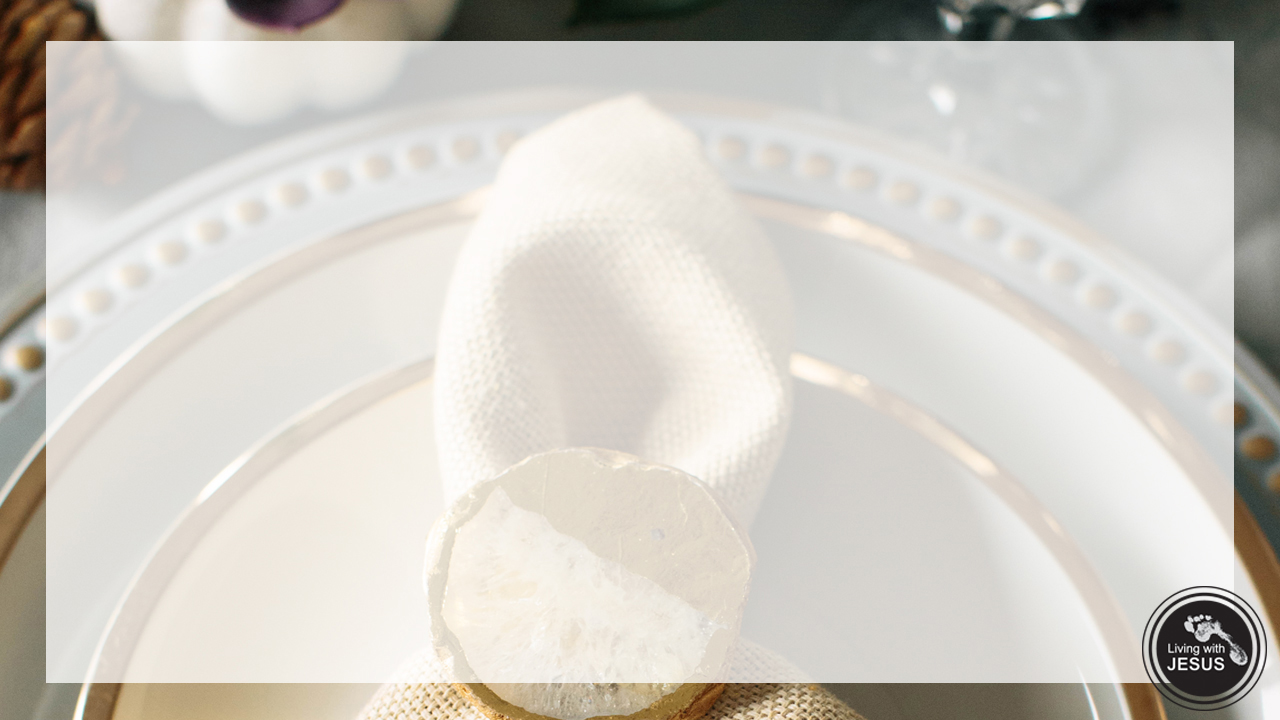 Matthew 7:7-12
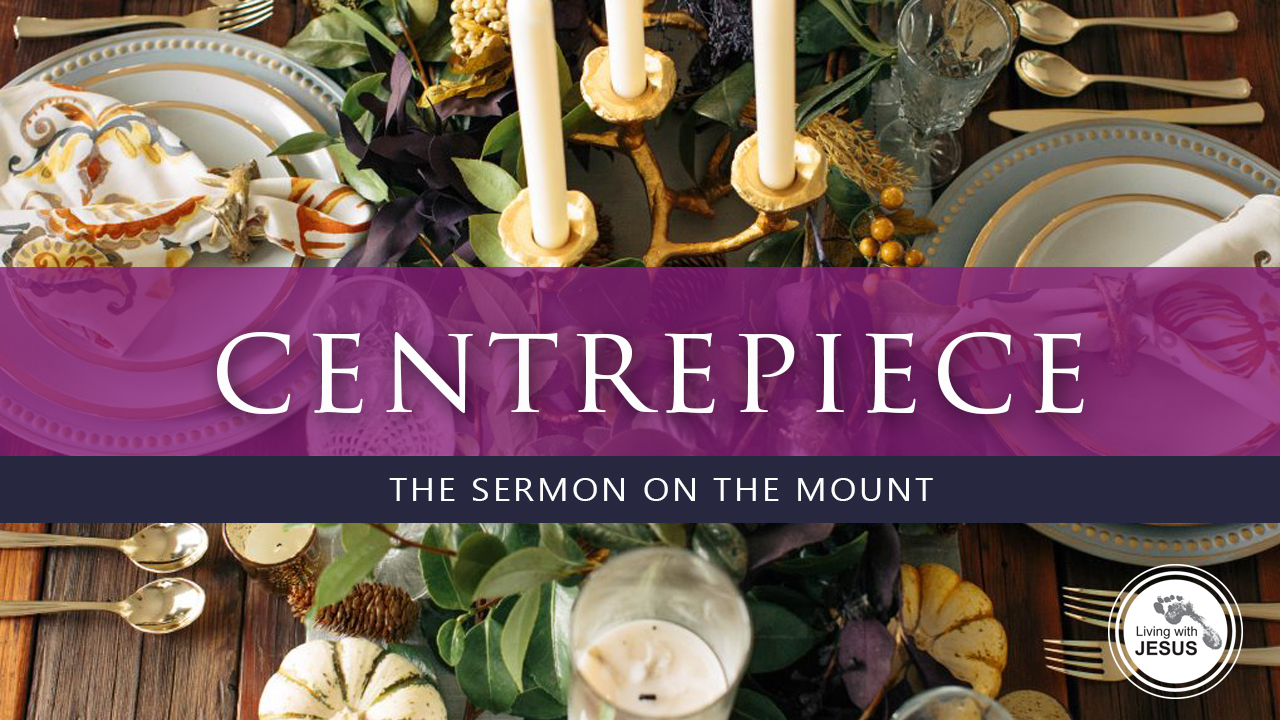